April 9th			 					Genetics
NEW SEATING CHART ON STATION #7
If you were absent before break make sure to hand in your missing assignments.
What was the highlight of your spring break?
Give an example of incomplete dominance.
Define epigenetics.
Define passive transport and list three examples.
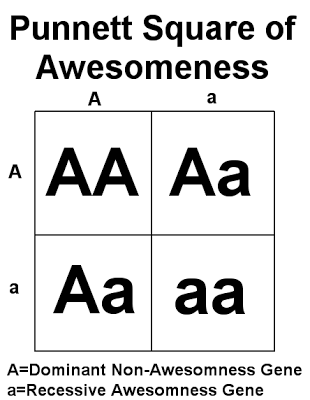 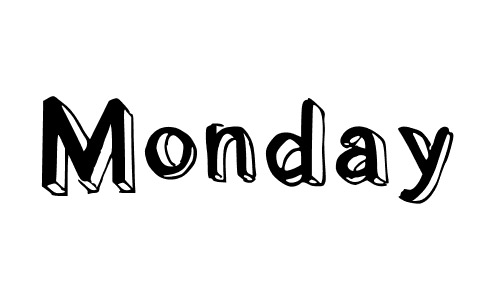 Informal Punnett Square Quiz
When finished raise your hand and I will give you the Genetics packet.
Complete page one. You will need a Chromebook.
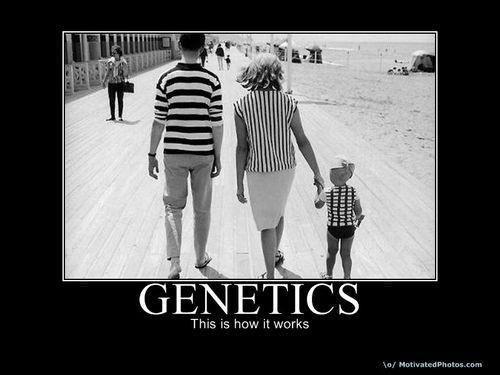 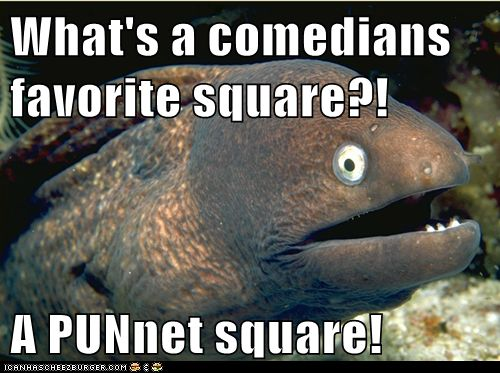 Karyotypes
Three different colored writing utensils
Normal Human Male Karyotype: 46,XY
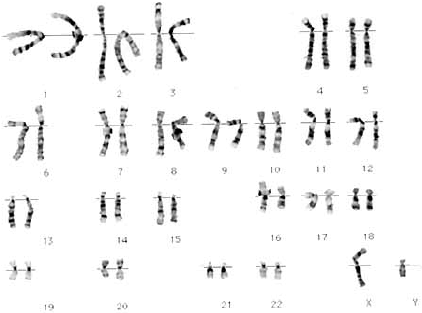 Normal Human Female Karyotype: 46,XX
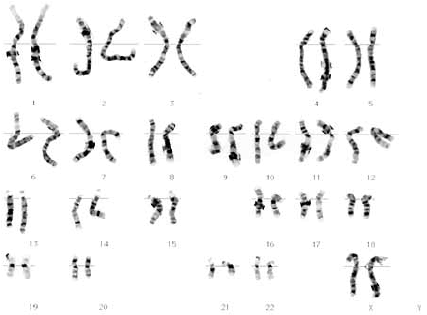 What are abnormalities?
Sometimes, during meiosis, things go wrong.
The most common error is nondisjunction,  which means “not coming apart”.
If nondisjunction occurs , abnormal numbers of chromosomes may find their way into gametes, and a disorder of chromosome numbers may result.
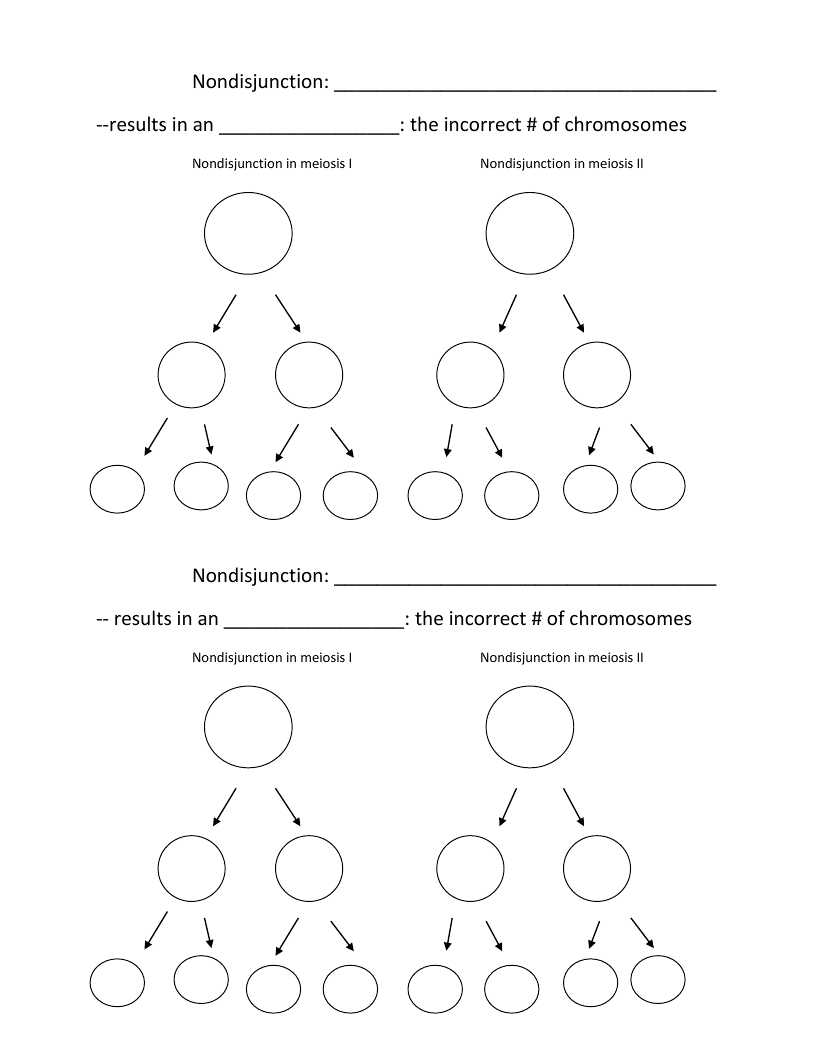 Autosomal Chromosome Disorders
Two copies of an autosomal chromosome fail to separate during meiosis, an individual may be born with THREE copies of a chromosome.

This is known as a “Trisomy”
Trisomy 13, Trisomy 18, Trisomy 21.
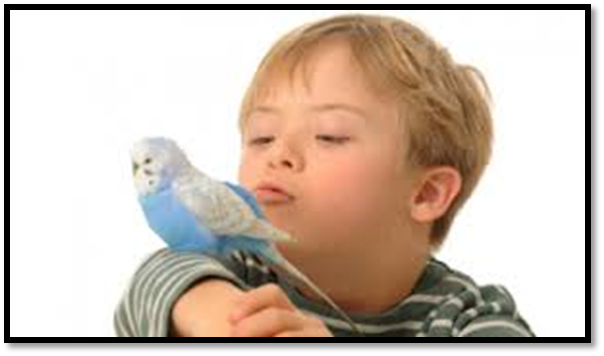 [Speaker Notes: 13: Patau Syndrome causes severe intellectual disability and physical defects. Most infants don’t live past the first week of their life

18: Edwards syndrome: low birth weight, small abnormally sharpened head, and birth defects in organs that is often life threatening.]
Down Syndrome
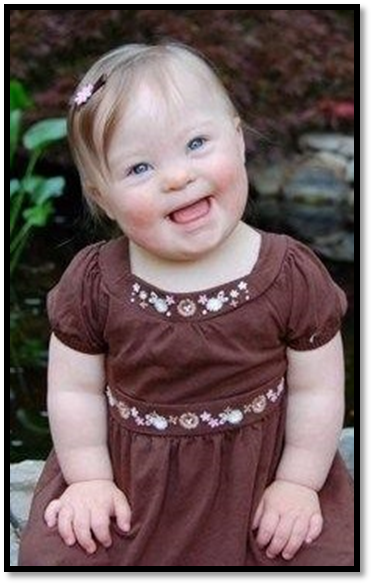 Most common, Trisomy 21 (down syndrome)

1 in 700 babies born in U.S. with Trisomy 21.

Distinct facial appearance, intellectual disability, developmental delays

Increased susceptibility to many diseases and a higher frequency of other birth defects.
[Speaker Notes: Low muscle tone.
Single deep crease across center of palm.
Looseness of joints.
Small skin folds at the inner corners of the eyes.
Excessive space between first and second toe.
In addition, down syndrome always involves some degree of mental retardation, from mild to severe. In most cases, the mental retardation is mild to moderate.]
Male: 47, XY, +21
Female: 47, XX, +21
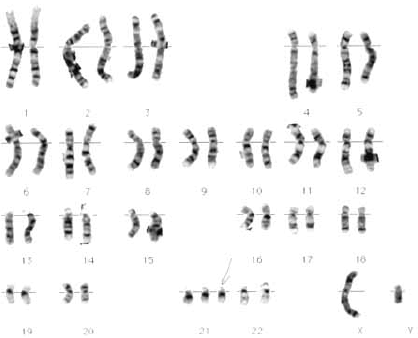 Sex Chromosome Disorders
Turner’s Syndrome (nondisjunction)
Female inherits only one X chromosome
Karyotype: 45, X
Women are sterile, sex organs do not develop at puberty.
Klinefelter’s syndrome (nondisjunction)
Males receive an extra X chromosome
Karyotype: 47, XXY
The extra X chromosome interferes with meiosis and prevents individual from reproducing.
Klinefelter’s Syndrome, 47 XXY
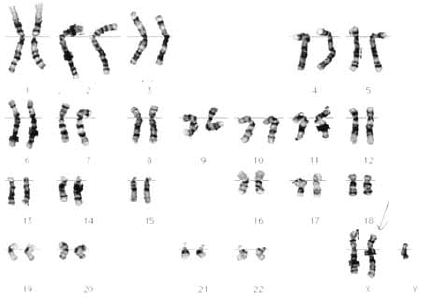 How do we obtain a karyotype?
https://www.youtube.com/watch?v=Ga7nqCk8ao8
#1 Identify Sex and Disorder (if any)
#2
#3
#4
#5
#6
Get It 1-4 due tomorrowIf finished begin vocabulary
Mutation Type: Chromosomal Mutations
Original Chromosome – ABCDEFGHIJ 
						(letter = gene)
			   Deletion   ABCEFGHIJ
 
**One or more genes is/are deleted
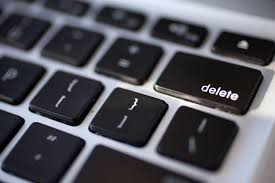 Chromosomal Deletion
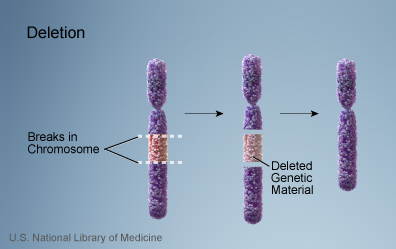 Mutation Type:  Chromosomal Mutations
Original Chromosome – ABCDEFGHIJ 

			 Inversion   ABCFEDGHIJ

***Set of genes are flipped/inverted
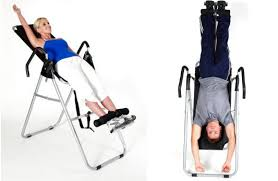 Chromosomal Inversion
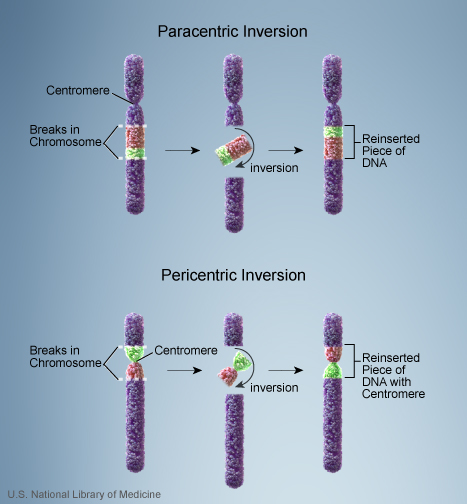 Mutation Type:  Chromosomal Mutations
Original Chromosome – ABCDEFGHIJ
Insertion   ABCDCDEFGHIJ


***One or more genes are re-inserted & appear  more than one time
***Inserted genes may come from 
    any chromosome
Chromosomal Insertion
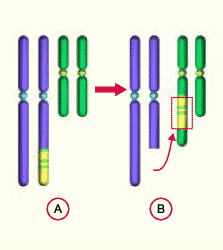 Mutation Type:  Chromosomal Mutations
Original Chromosome – ABCDEFGHIJ 

Translocation   ABCDHIJ &  
                                        ABCDEFGHIJEFG

**One or more genes are moved from one chromosome to another chromosome; they exchange places
Chromosomal Translocation
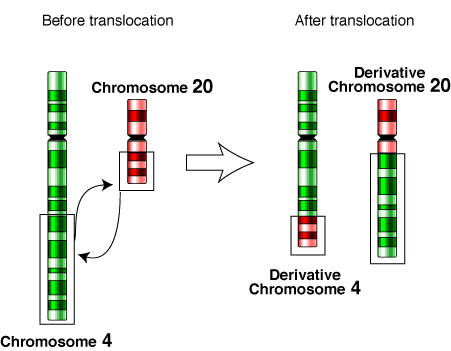